Unit 3 Under the Sea
       Grammar
Revisethe Passive Voice of                     V-ing Form
V-ing form在句中充当什么成分
1.…I heard a loud noise coming from the bay.  
2. We ran down…to see an enormous animal throwing
 itself out of the water and then crashing down again. 
3.  I looked …and could see Old Tom swimming by the boat, showing us the way. 
4. I had heard that George didn’t like being kept waiting.  
5. As we drew closer, I could see a whale being attacked by a pack of six other killers. 
6. From Jame’s face, I could see he was terrified of being abandoned by us. 
7. When we approached him, I saw James being firmly held up in the water by Old Tom.
宾补
宾补
宾补
伴随状语
宾语
宾补
宾语
宾补
8.Being laughed at in public is a terrible experience.

9. What we are sure about is the need to prevent children from being spoiled.

10. The silence of the library was broken only by the sound of pages being turned over. 
11. Did you see the boy being questioned by the police? 

12. Having been told many times, he finally understood it.
主语
宾语
定语
宾补
状语
V-ing形式的各种时态和语态:
时  态
主动语态
被动语态
与谓语动作同时或在谓语动词动作之后发生
一般式
doing
being done
having done
having been done
完成式
先与谓语动作发生的动作
_________ ( hear) the news, the poor girl burst into tears.
__________ (take) to the park, the little girl was singing 
a happy song on the way there.
______________(finish) the letter, he put it into his bag.
___________________ (encourage) by his English teacher, 
he made great progress in English in his mid-term exam.
Hearing
Being taken
Having finished
Having been encouraged
V-ing被动形式的用法
1.作主语:说明一个被动的事实
★  ____________ (kill) by sharks in the sea is a common thing .
★ _______________(expose)to sunlight for too much time will do harm to one's skin.
★ ______________(keep) waiting made him very angry.
Being killed
Being exposed
Being kept
2.作宾语
★ George doesn’t like ____________________.
★ The bird escaped ____________   (catch) .
★ I remember _______________ the story. (told) 
V-ing 形式既可作动词的宾语, 也可作介词的宾语。
★  He was terrified of ______________  (abandon)                by us.
★ Tony was very unhappy for  not
__________________  ( invite) to the party last night.
being kept waiting
being caught
being told
being abandoned
having been  invited
注意:
①在want，need，require，deserve等动词之后作宾语时，常用动名词的主动式表示被动意义。
The cupboard needs sorting out.
The problem requires considering carefully .
The trees want watering .
This city deserves visiting.
②在be worth后面只能用动名词的主动态来表示被动意义。
His suggestion is worth considering.
The book is worth reading.
3.作表语：
★ What made his parents happy was 
                                                                        .
(= that he was admitted to a famous university)
★ The South China is being flooded because of the continuous heavy rain.
     由于持续的强降雨，华南正被洪水围困。
his being admitted to a famous university
4. 作定语
＊ The building _______________________ (repair) 
  now is our dormitory. 
＊The problem ________________________ (discuss) now is very urgent.
比较
The problem___________ (discuss) yesterday  
has been solved.
The problem ________________________ (discuss) tomorrow is very important.
being repaired
being discussed
discussed
to be discussed
5. 作宾语补足语:
● As we drew closer, we could see a whale ________________ by a pack of six other killers.
● I saw James _______________________in the  water by Old Tom.
● You’ll find the topic _______________ 
    (discuss) everywhere now. 
● I saw the film star ______________________
      (surround) by his fans.
being attacked
being firmly held up
being discussed
being surrounded.
6. 作状语 
1) ______________(protect) by a thick wall, 
  they felt they were quite safe at the time. 
2)________________ (tell)many times, he finally understood it. 
3)__________________ (separate)from other continents for millions of years, Australian had many plants and animals not found in any other country in the world.
Being protected
Having been told
Having been separated
现在分词的被动形式用作状语
1.Having been told not to be late, Peter still came late, which made me very angry.
2. Having been surrounded for a month, the enemy had to give in.
3.Having been tested out, the new product was put into market in large quantities.
让步状语
原因状语
时间状语
7. 独立主格结构中
   V-ing分词单独作状语时， V-ing 分词的逻辑主语与主句的主语是一致的，但有时分词的逻辑主语与主句主语不一致，这时需要在分词前加上它的逻辑主语，这种带逻辑主语的分词短语称为独立主格结构。
这个问题已讨论好几次了，他们几乎失去了解决它的希望。
The issue _________________ several times, they almost lost the hope of settling it.
The plan _______________ (make)for a long time, they don’t know how to carry it out.
The plan______(make), he felt confident.
having been discussed
having been made
made
翻译练习：独立主格结构
1.由于今天是假日，所有商店都关门了。
   It being a holiday, all the shops were shut.
2.问题解决了，我们都开心地回家了。
   The problem having been solved, we all went home happily.
3. 天气很好，我们决定外出野餐。
    The weather being fine, we decided to
have a picnic outdoors.
8. 动名词V-ing形式的复合结构
动名词V-ing形式的前面加上形容词性物主代词或名词所有格构成动名词的复合结构，在句中作主语或宾语. (整个复合结构不作主语时，可用人称代词宾格代替物主代词，名词普通格代替名词所有格)

我坚决要求他立刻做出答复。
I insisted on_____________________
_______________.

他当众受到嘲笑，使自己感到十分羞愧。
_____________________________made himself feel very ashamed .
him/ his making an
immediate reply.
His being laughed at in public
翻译：
总统的亲自来访令我们十分荣幸。
The President’s visiting us in person honoured us very much.

我很高兴你被授予了一枚奖牌。
I’m very pleased at you / your having been honoured with a medal.
◆即时练习
1.句型转换
1. As we approached the village，we saw that a new house was being built.
As we approached the village, we saw a new house being built.
2. She had been given such a good chance. How would she let it slip away?
Having been given such a good chance, how would she let it slip away?

3. The man who was being scolded was a stranger.
The man being scolded was a stranger.
4. He didn’t mind that he was left alone at home.
He didn’t mind being left alone at home.

5. That she was treated badly made her sad.
Being treated badly made her sad.
1. As we approached the village，we saw new houses____________(build)．
2. I appreciated___________________(give)the chance to study abroad two years ago.
3. The building_____________(repair) now is our library.
4. ______________________(criticize) by the teacher，Li Ming gave up smoking.
5. __________________(tell) many times，he still repeated the same mistake.
2.单句语法填空
being built
having been given
being repaired
Having been criticized
Having been told
2.单句语法填空
Being laughed
6. ______________(laugh) at in public is a terrible experience.
7. The road is covered with some fallen tress and they need _________________________(remove) immediately.
8. _____________________(ask) to work overtime that evening，I missed a wonderful film.
9. What worried the child most was his 
______       _         __ (not allow) to visit his mother in the hospital.
10. The film star wears sunglasses. Therefore，he can go shopping without_____________________
(recognize)．
removing/to be removed
Having been asked
not being allowed
being recognized
3.完成句子
Having been separated
1） _____________________(已被断开)from other continents for millions years, Australia has many plants and animals not found in any other country in the world.

2） The flowers _____________(闻起来香)in the botanic garden attract the visitors to the beauty of name.
smelling sweet
3）____________________________(已被投进监狱)for 10 years，the old man is on his way home.
4）The squirrel was lucky that it just missed ____________(被捉).
Having been thrown into prison
being caught
5） What made Mary so angry?
— ________________(使被等待). Her boyfriend promised to come at 8:00，but he didn’t turn up.
6）She said she wouldn’t be used to _______________(被说)in such a rude way.
Being kept waiting
being spoken to
discussing
7） The picture is not worth __________ (被讨论).
Being killed
8）___________(被杀)by sharks was a common occurrence.

9）You’ll find the topic _____________ (被讨论)everywhere.
being discussed
4. 单句改错
1)Having asked to work overtime that evening, 
I missed a wonderful film. 
2)The secretary worked late into the night, prepared a long speech for the president.
Λ
been
————
preparing
4) She is shy. She is not used to be praised in front 
   of others.
5)Be caught in a heavy traffic jam in a taxi while 
you are hurrying to the airport is quite an unpleasant
experience.
__
being
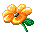 __
Being
6)Exposed to sunlight for too much time will do 
harm to one’s skin.
7)The girl was annoyed at left alone.
8)He couldn’t bear being made fun like that.
9)I look forward to be invited to his wedding.
10)The picture is not worth  looked at.
Λ
Being
Λ
being
Λ
__
of
being
looking
Revising useful structures
Complete the sentences below with the passive -ing form of the verbs in brackets.
① James was afraid of _______________ 	(attack) by sharks.
② _____________ (hold up) in the water 	by Old Tom, James was confident he 	would survive.
being attacked
Being held up
③ _______________ (include) in the 	hunt was a great thrill for Clancy.
④ ____________________ (accept) by 	the whalers, the killers were able to 	get a good feed from the whale.
⑤ Clancy didn’t mind __________ (tell)    
     what to do.
⑥ _______________ (help out) by the 
     killer whales, the whalers were able to 
     make a successful kill.
Being included
Having been accepted
being told
Being helped out
being taken
⑦ The children enjoyed ___________ (take) to the aquarium.
⑧ It seemed the sea lion didn’t mind 
     __________________ (photograph) with the tourists after all.
⑨ “In fact, the chances of anybody _______________ (swallow) by a whale are rather low,” said the researcher.
being photographed
being swallowed
单句改错
1.During the weekend I traveled by air the first time   in my life.

2.I generally travel by train and bus.

3.It is  both cheaper and safe.
^
for
or
safer
4.But  this was  short journey.

5.In the beginning I did not feel very happily, but this feeling did not last long.

6.The journey was very excited.
^
a
happy
exciting
7.I was soon high up in the sky among the cloud.

8.The views of mountains, fields and rivers was interesting.

9.I enjoyed my short and comfortable
journey very much.
clouds
were
10.This experience has shown that 

traveling in air is actually the safest way of 

make journeys.
by
making